Edustandaard
Analyse eIDAS ‘Laag’ voor het onderwijs  
Werkgroep Toegang (IAA)
29 oktober 2020
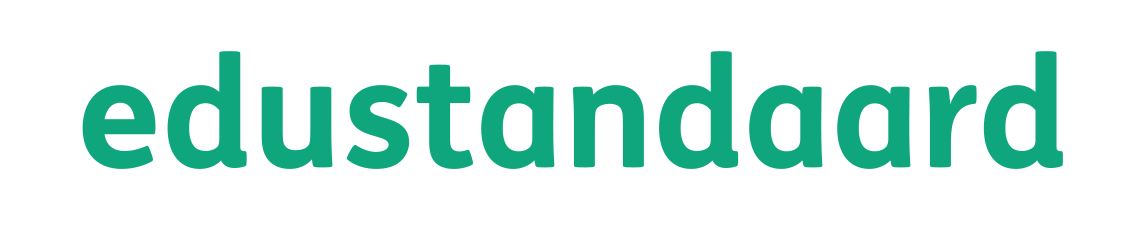 1
Aanleiding
Om authenticatiemiddelen breed te gebruiken, hebben we helderheid nodig over de betrouwbaarheidsniveau binnen het onderwijs.
eIDAS biedt daar een normenkader voor die reeds door (semi-)overheden wordt gebruikt. De vraag is of het onderwijs aan het betrouwbaarheidsniveau’s - waaronder ‘Laag’ - kan voldoen.
Op basis van de Toetsmatrijs van NEN is dat onderzocht.
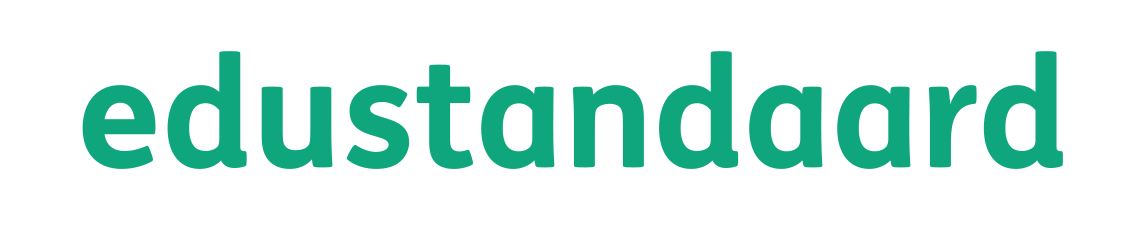 2
eIDAS ‘Laag’ - bestaat uit vier onderdelen
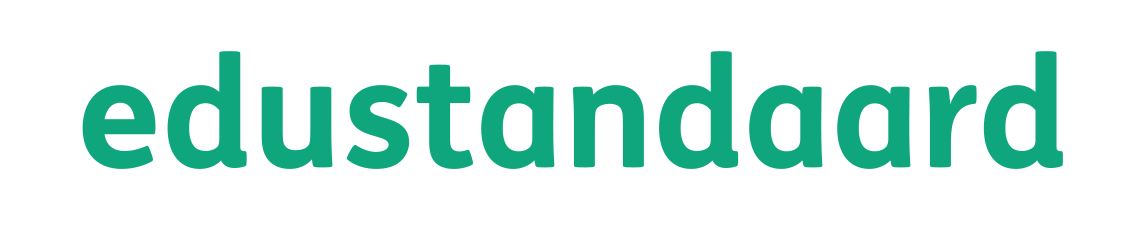 3
Toetsmatrijs eIDAS gebruikt voor de analyse
NEN heeft een Toetsmatrijs eIDAS opgesteld, die normaal gebruikt wordt voor een audit. Deze toetsvragen zijn concreter dan de wet soms voorschrijft. 

Voor deze analyse is voor elke toetsvraag gekeken hoe dit ingevuld kan worden voor het onderwijs door: 
Aannames; die reeds zijn ingevuld door wettelijke eisen. Bv. voor inschrijven en rondom de AVG.
Controle; die door de instelling zelf gecontroleerd moeten worden, aangezien deze individueel geregeld moeten worden.
Onderdeel te laten zijn van een toetredingsovereenkomst of afspraak binnen de sector.
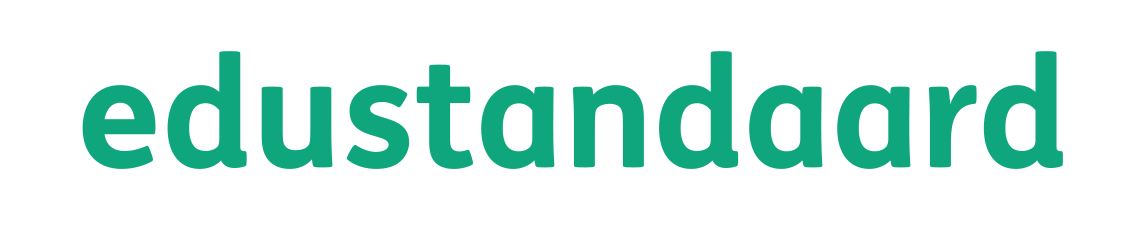 4
Analyse eIDAS ‘Laag’ - Onderdeel 1.
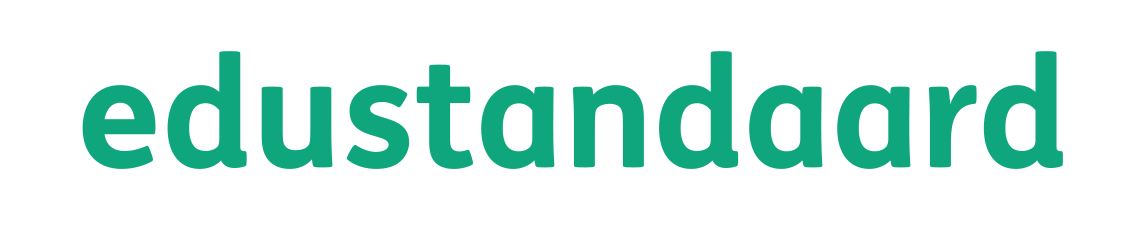 5
Analyse eIDAS ‘Laag’ - Onderdeel 2.
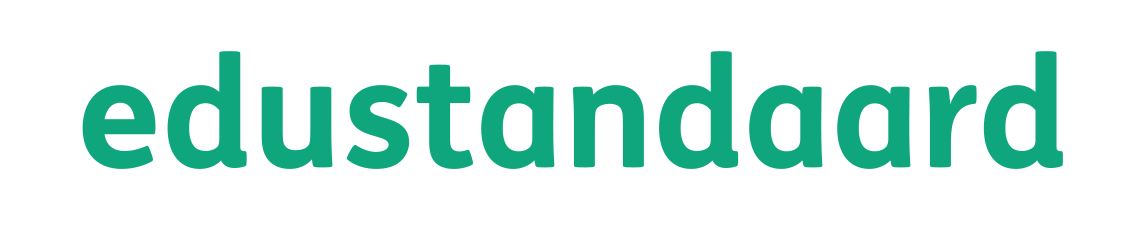 6
Analyse eIDAS ‘Laag’ - Onderdeel 3.
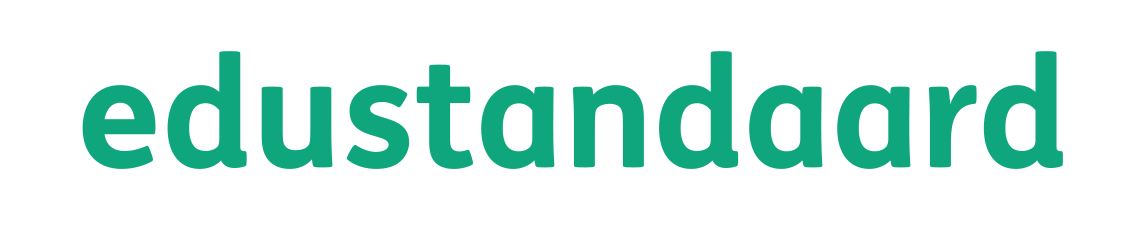 7
Analyse eIDAS ‘Laag’ - Onderdeel 4.
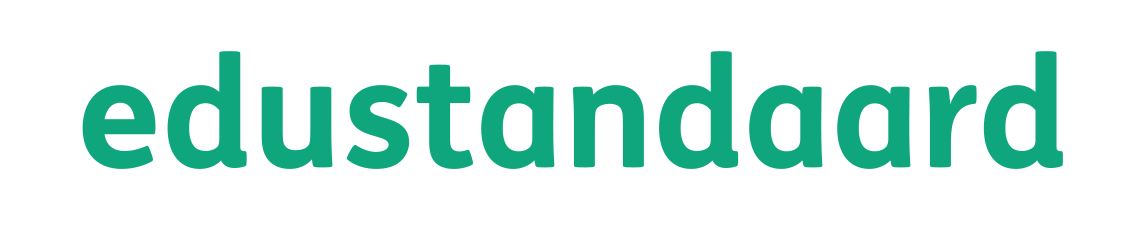 8
Onderwijs kan voldoen aan eIDAS Laag door...
De aannames - hoe zaken in het onderwijs georganiseerd zijn - moeten nog gevalideerd worden.
Keuze maken voor aanvullende eisen bij inschrijving; of accepteren van:
Leerling met geboortebewijs of inschrijvingsbewijs, waarbij het bewijs niet gecontroleerd wordt op echtheid
van de kleine kans dat medewerkers in dienst te treden met een ongeldige identiteit
Keuze maken voor invulling van algemene eisen en deze op te nemen in een toetredingsovereenkomst en of -convenant voor het onderwijs.
Gebruikte toepassingen (de techniek) die generiek gebruikt worden, ook generiek te toetsen.
Een checklist - met de controle vragen - voor overige items die door de instelling zelf gecontroleerd moeten worden. Dit - gezien de overlap - in combinatie met bestaande toetsingskaders voor IBP.
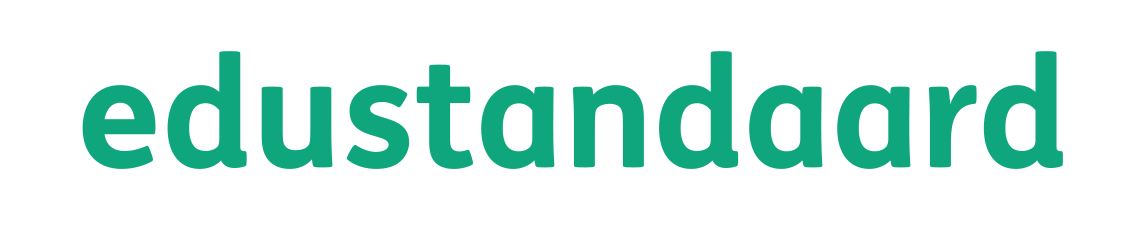 9